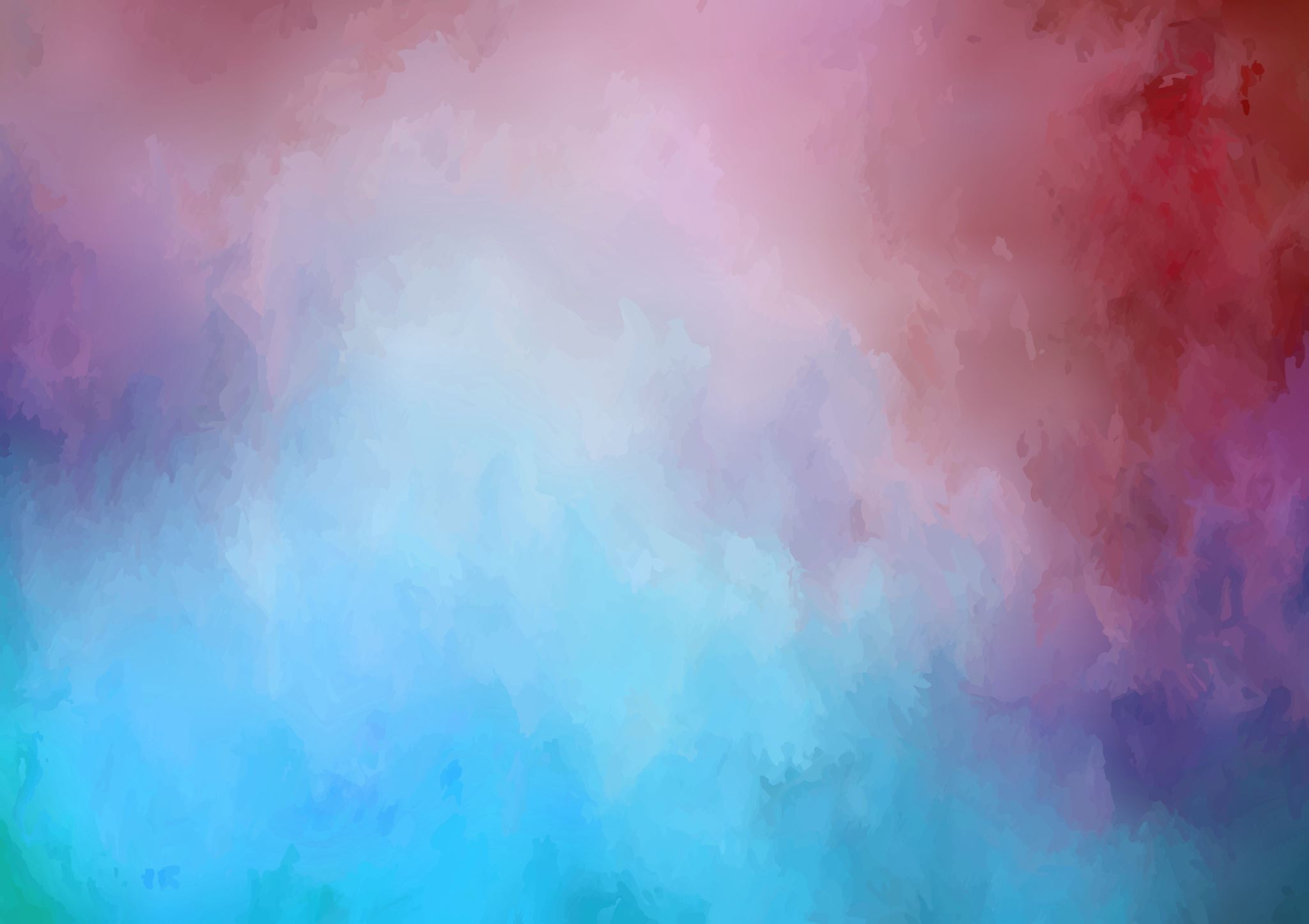 ESERCITAZIONI DI MICROECONOMIA
Dott.ssa Audrey De Dominicis
adedominicis@unite.it
L’IMPRESA E I MERCATI 2
L’Equilibrio dell’impresa monopolistica e la discriminazione del prezzo
Coincidenza tra la domanda di mercato e domanda della singola impresa;
Coincidenza tra l’offerta di mercato e l’offerta della singola impresa;
La funzione dei ricavi marginali si caratterizzerà come una retta avente la stessa intercetta ed un coefficiente angolare doppio della funzione di domanda
L’Equilibrio dell’impresa monopolistica e la discriminazione del prezzo
Importante: processi di discriminazione del prezzo.
Esiste un’importante relazione tra la distanza del prezzo dal costo marginale (ossia il mark-up) e l’elasticità della domanda:
L’Equilibrio dell’impresa monopolistica e la discriminazione del prezzo
QUANTO MINORE E’ L’ELASTICITA’ DELLA DOMANDA AL PREZZO, TANTO MAGGIORE SARA’ LA CAPACITA’ DELL’IMPRESA DI IMPORRE UN MARK-UP PIU’ ALTO
Per es. c’è la possibilità che le imprese monopolistiche, nel caso in cui si riuscisse a segmentare il mercato, possano imporre i prezzi più alti a quei segmenti di consumatori che si caratterizzano per una minore elasticità
L’Equilibrio dell’impresa monopolistica e la discriminazione del prezzo
COSA CI ASPETTIAMO?
I consumatori caratterizzati da una minore elasticità pagheranno un prezzo più alto rispetto a quello pagato dai consumatori più reattivi;

2) I profitti dell’impresa monopolistica che discrimina devono essere superiori rispetto a quelli ottenuti in assenza di tale strategia.
ESERCIZIO 1
Un monopolista produce un certo bene in cui il costo totale di produzione, espresso in funzione della quantità prodotta è:
Il bene viene offerto a due distinti gruppi di consumatori che esprimono le seguenti funzioni di domanda:
ESERCIZIO 1
Determinare:
l’equilibrio del monopolista;
L’elasticità, ai rispettivi prezzi di equilibrio, della domanda di ciascun gruppo di consumatori;
ESERCIZIO 1
soluzione
Un’impresa monopolistica che produce un bene omogeneo per diversi mercati non contigui, per ognuno dei quali ha una specifica forma di domanda, offrirà lo stesso bene a prezzi diversi in ogni mercato.
Nel nostro caso l’impresa impone la condizione di massimo profitto:
ESERCIZIO 1
soluzione
Calcoliamo dunque queste funzioni partendo dai ricavi marginali per ogni mercato e per questo dobbiamo esplicitare le funzioni di domanda rispetto al prezzo:
ESERCIZIO 1
soluzione
Troviamo il ricavo totale in entrambi i casi:
ESERCIZIO 1
soluzione
Dai ricavi totali ci calcoliamo i ricavi marginali:
Le rispettive condizioni di ottimo sono:
ESERCIZIO 1
soluzione
Quantità ottimali prodotte saranno:
Il prezzo stabilito per ogni mercato è:
ESERCIZIO 1
soluzione
Calcoliamo le elasticità ai relativi prezzi della domanda di ciascun mercato:
Dimostriamo quindi come i consumatori caratterizzati da una minore elasticità in termini assoluti pagheranno un prezzo più alto rispetto a quello pagato dai consumatori più reattivi
L’equilibrio dell’impresa in regime di concorrenza monopolistica
Data una funzione di domanda dell’impresa (solitamente lineare) e la funzione dei costi totali, è possibile determinare la quantità di equilibrio utilizzando la solita regola di uguaglianza tra Ricavo Marginale e Costo Marginale.
Si complica un po’ con la presenza di extraprofitti: ingresso di nuove imprese!
La funzione di domanda può subire una rotazione in senso orario (la quantità domandata si riduce per ogni possibile livello di prezzo) e tale rotazione dipenderà dal numero delle imprese che entreranno e dal numero complessivo nel mercato (se l’elasticità della domanda al prezzo rimane costante).
La più realistica: l’aumento del numero delle imprese non può non influenzare la reattività della domanda della singola impresa (la reattività dipende anche e soprattutto dalla sostituibilità del bene).
L’equilibrio dell’impresa in regime di concorrenza monopolistica
Il secondo caso, il più realistico, è più difficile da calcolare. 
L’unico elemento a disposizione nel piano della funzione di domanda a seguito dell’ingresso di nuove imprese rimane la relazione che nel lungo periodo si genera tra domanda e quindi prezzo e costi medi.
L’ingresso di nuove imprese, infatti, comporterà l’azzeramento degli extraprofitti e quindi l’uguaglianza tra prezzo e costo medio.
Se la funzione di domanda quindi trasla verso il basso mantenendo inalterata la propria inclinazione  (tale traslazione comporta un aumento dell’elasticità per ogni possibile livello di prezzo) questo spostamento terminerà fino al punto di tangenza con i costi medi.
Questo punto sarà  a determinare l’equilibrio di lungo periodo dell’impresa di concorrenza monopolistica e quindi il prezzo e la quantità di equilibrio e sarà questa la chiave di accesso alla definizione dei parametri attraverso i quali definire la nuova posizione nel piano della funzione di domanda.
ESERCIZIO 2
In un mercato di concorrenza monopolistica opera un’impresa con la seguente curva dei costi totali:
Dove q è l’output dell’impresa. Posto che la sua funzione di domanda sia
ESERCIZIO 2
Determinare:
La posizione di equilibrio di breve periodo dell’impresa;
Se l’entrata di nuove imprese facesse traslare la curva di domanda determina l’equilibrio di lungo periodo dell’impresa e i parametri della nuova curva di domanda;
ESERCIZIO 2
soluzione
1) La posizione di equilibrio di breve periodo di un’impresa che opera in concorrenza monopolistica è quella determinata dalla condizione di massimo profitto per la quale:
I costi marginali sono dunque:
ESERCIZIO 2
soluzione
Ora troviamo i ricavi marginali che ci ricaviamo dalla funzione di domanda dell’impresa, esplicitando dapprima la stessa rispetto a p:
I ricavi totali saranno dunque:
ESERCIZIO 2
soluzione
Ora ci troviamo i Ricavi Marginali:
ESERCIZIO 2
soluzione
Imponiamo ora la condizione di massimo profitto:
Risolviamo:
ESERCIZIO 2
soluzione
P
Area di profitto
L’equilibrio (breve periodo) dell’impresa in concorrenza imperfetta
P*=32
D
AC
MC
q*=60
MR
Q
ESERCIZIO 2
soluzione
Nel breve periodo l’impresa avrà un profitto pari a:
ESERCIZIO 2
soluzione
2) La presenza di extraprofitti positivi nel breve periodo spinge nuove imprese ad entrare nel mercato. L’impresa, dunque, andrà incontro ad una riduzione della quantità domandata.
Questo processo continua fino a quando gli extraprofitti non si annullano, ovvero sino al punto in cui il prezzo eguaglia il costo medio.
Infatti, la funzione di domanda (D=>D’) trasla fino a diventare tangente alla funzione del costo medio.
ESERCIZIO 2
soluzione
P
L’equilibrio (lungo periodo) dell’impresa in concorrenza imperfetta
P**=27
AC
MC
D’
q**=50
MR’
Q
ESERCIZIO 2
soluzione
Dal punto di vista grafico, OK. Ma analiticamente?
Non conosciamo i parametri della nuova funzione di domanda.
Abbiamo alcune info: la pendenza della nuova funzione è identica a quella precedente
Sapendo che nel nuovo punto di equilibrio vi è tangenza tra funzione dei costi medi e funzione di domanda, possiamo calcolare per quale valore della quantità prodotta si verifica questa situazione
ESERCIZIO 2
soluzione
Sappiamo che la pendenza della funzione dei costi medi è la sua derivata prima rispetto a q
Imponiamo l’uguaglianza e avremo:
ESERCIZIO 2
soluzione
Conosciamo dunque la quantità di equilibrio, possiamo conoscere anche il prezzo attraverso la funzione dei costi medi in quanto sappiamo che nel lungo periodo prezzo e costo medio coincidono:
ESERCIZIO 2
soluzione
I profitti saranno ovviamente nulli, mentre per conoscere la funzione di domanda occorre a questo punto calcolare la sola intercetta della stessa sfruttando i valori di prezzo e quantità di equilibrio già calcolati:
La nuova funzione di domanda sarà quindi: